Generalizing Over Contexts
CS 5010 Program Design Paradigms “Bootcamp”
Lesson 7.2
© Mitchell Wand, 2012-2014
This work is licensed under a Creative Commons Attribution-NonCommercial 4.0 International License.
1
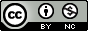 TexPoint fonts used in EMF. 
Read the TexPoint manual before you delete this box.: AAA
Learning Objectives
At the end of this lesson the student should be able to:
explain the difference between structural arguments and context arguments
understand how context arguments represent contexts
document this representation as an invariant in the purpose statement
use these ideas to solve problems for lists, trees, and mutually-recursive data definitions.
2
Let’s look again at number-elements
;; STRATEGY: structural decomposition
(define (number-list-from lst n)
  (cond
    [(empty? lst) empty]
    [else
      (cons
        (list n (first lst))
        (number-list-from
          (rest lst)
          (+ n 1)))]))

(define (number-list lst)
  (number-list-from lst 1))
3
Let’s watch this work
(number-list (list 11 22 33))
= (number-list-from (list 11 22 33) 1)
= (cons (list 1 11)
    (number-list-from (list 22 33) 2)
= (cons (list 1 11)
    (cons (list 2 22)
      (number-list-from (list 33) 3)))
= (cons (list 1 11)
    (cons (list 2 22)
      (cons (list 3 33)
        (number-list-from empty 4)))
= (cons (list 1 11)
    (cons (list 2 22)
      (cons (list 3 33)
        empty)))
Here's an example of number-list in action.  In each call of number-list-from, I've marked the arguments in red.  What do you notice about the first argument of each call?  What do you notice about the second argument of each call?  What is the relationship between the arguments of each call and the original list, (list 11 22 33) ?
4
What does n represent?
(number-list-from lst n) is called on the n-th sublist of the original.
So n is the number of elements in the original that are above lst
This is deep knowledge about this function, which we need to capture and document if we are going to explain this code to anybody
5
We document this as an invariant
;; number-list-from 
;;   : ListOf<X> Number -> NumberedListOf<X>
;; GIVEN: a sublist slst and an integer n
;; WHERE: slst is the n-th sublist 
;;  of some list lst0
;; RETURNS: <to be filled in>
The WHERE clause is called an “invariant”.  It is the responsibility of each caller of this function to make sure that the WHERE clause is satisfied.

The function itself can assume that the WHERE clause is true, just as it assumes that the arguments satisfy its contract.
We don't know what that list lst0 was; all we know is that we are looking at its n'th sublist.  We document this knowledge by writing it in a WHERE clause.
6
Wait: what do we mean by "above"?
The sublist (44 55 ...)
11
22
33
44
These nodes are "above" the sublist (44 55 ...)
55
We'll spend a lot of time this week talking about the nodes "above" a sublist.  Here's a picture that illustrates what we mean.
7
Is the invariant satisfied at the recursive call?
(define (number-list-from lst n)
  (cond
    [(empty? lst) empty]
    [else
      (cons
        (list n (first lst))
        (number-list-from (rest lst) (+ n 1)))]))
If lst is the nth sublist of the original, then (rest lst) is its (n+1)-st sublist.  If the current call satisfies the invariant, then the recursive call also satisfies the invariant.
8
Now let’s write the rest of the purpose statement
The helper has lost track of the original list; it only knows its position in the original.
Need to document the connection in the purpose statement.
Here's the new purpose statement:
9
New Purpose Statement
First, we document that we are looking at a sublist of some list
;; number-list-from 
;;   : ListOf<X> Integer -> NumberedListOf<X>
;; GIVEN: a sublist slst and an integer n
;; WHERE: slst is the n-th sublist of some list lst0
;; RETURNS: a copy of slst numbered according to its
;;  position in lst0.
;; strategy: struct decomp on slst : ListOf<X>
We don't know what that list was; all we know is that we are looking at its n'th sublist.  We document this knowledge by writing it in a WHERE clause.
The extra argument n keeps track of the context:  where we are in lst0
This is called the accumulator invariant
10
Structural Arguments and Context Arguments
In this example, slst is a structural argument: it is the argument that we are doing structural decomposition on.
n is a context argument: it tells us something about the context in which we are working.  It generally changes at each recursive call, because the recursive call is solving the problem in a new or bigger context.
The WHERE clause tells us how to interpret the context argument as a context.
11
Context Arguments and Accumulators
The book calls context arguments "accumulators".
For each function you write, you need to be clear on what the structural argument is.
You've been doing that already in the strategy
Unlike the book, we are not going to make a big deal over what is or is not a context argument/accumulator.
We are also not going to have "+ accumulator" as a strategy or have templates for "structural decomposition + accumulator".
One fewer thing for you to stress over!
12
Let's do our mark-depth example in this style
;; mark-subtree : Bintree<X> Number -> Bintree<Number>
;; GIVEN: a subtree stree of some tree
;; WHERE: the subtree occurs at depth n in the tree
;; RETURNS: a tree the same shape as stree, but in which 
;; each node is marked with its distance from the top of the tree
;; STRATEGY: struct decomp  on stree : Bintree<X>
(define (mark-subtree stree n)
  (cond
    [(empty? tree) empty]
    [else (make-bintree
            (mark-subtree (bintree-left stree) (+ n 1))
            n
            (mark-subtree (bintree-right stree) (+ n 1)))]))
Invariant tells us where we are in the whole tree
The RETURNS clause tells us how our answer fits into the original problem.
If stree is at depth n, then its sons are depth n+1.  So the WHERE clause is satisfied at each recursive call.
13
And we need to reconstruct the original function, as usual
;; mark-tree : Bintree<X> -> Bintree<Number>
;; GIVEN: a binary tree
;; RETURNS: a tree the same shape as tree, but in which 
;; each node is marked with its distance from the top of 
;; the tree
;; STRATEGY: function composition
(define (mark-tree tree)
  (mark-subtree tree 0))
The whole tree is a subtree, and its top node is at depth 0, so the invariant of mark-subtree is satisfied.
14
What about mutually recursive data defs?
You’ll have two mutually recursive fcns to handle the sub-Sos and sub-Loss– nothing else changes.
Let's write this out by writing down the Sos and Loss templates and adding a context argument.
15
Template for SoS and LoSS, with context argument (part 1)
;; GIVEN: a SoS sos that is a subpart of some
;;  larger SoS sos0 
;; WHERE: <describe how ctxt represents the 
;;  portion of sos0 that lies above sos>
;; RETURNS: <something in terms of sos and sos0>
;; STRATEGY: struct decomp on sos : SoS 

(define (sub-sos-fn subsos ctxt)
  (cond
    [(string? subsos) ...]
    [else (... (sub-loss-fn subsos (... ctxt)))]))
The invariant documents the meaning of ctxt
When we have a recursive call, we use a new value of the context argument, so that sub-loss-fn's invariant will be true.
This still fits the SoS template
16
Template for SoS and LoSS, with context argument (part 2)
;; GIVEN a LoSS loss that is a subpart of some
;;  larger SoS sos0 
;; WHERE: <describe how ctxt represents the 
;;  portion of sos0 that lies above loss>
;; RETURNS: <something in terms of loss and sos0>
;; STRATEGY: struct decomp on sublos : LoSS
(define (sub-loss-fn subloss ctxt)
  (cond
    [(empty? subloss) ...]
    [else (...
            (sub-sos-fn (first subloss) (... ctxt))
            (sub-loss-fn (rest subloss) (... ctxt))]))
The invariant again documents the meaning of ctxt
This still fits the LoSS template
Each recursive call uses a new value for the context argument, so that each called function's invariant will be true.
17
Template for SoS and LoSS, with context argument (part 3)
;; GIVEN a SoSS sos0
;; RETURNS: <something>
;; Strategy: function composition
(define (sos-fn sos0)
  (sub-sos-fn sos ...))
Of course we need a function for the whole SoS!
Pass sub-sos-fn a value for its context argument that describes the empty context– that is, one that will make its invariant true.
18
Recipe for context arguments
19
Summary
You should now be able to:
explain the difference between structural arguments and context arguments
understand how context arguments represent contexts
document this representation as an invariant in the purpose statement
use these ideas to solve problems for lists, trees, and mutually-recursive data definitions.
20
Next Steps
If you have questions about this lesson, ask them on the Discussion Board
Do Guided Practice 7.1
Go on to the next lesson
21